Dual coding symbols:
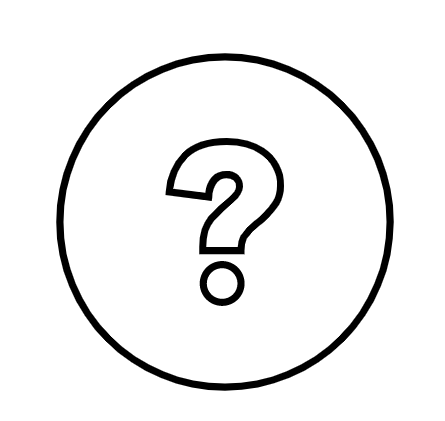 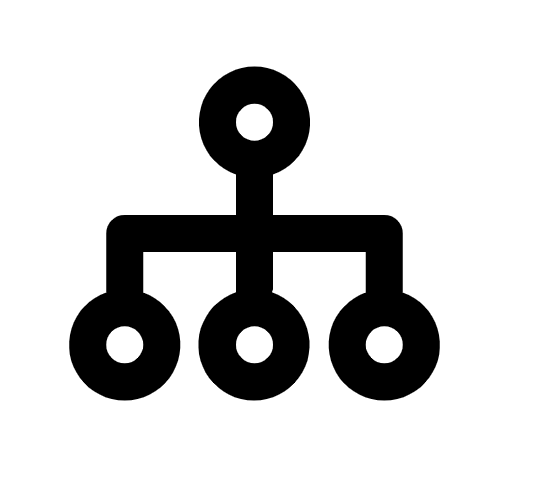 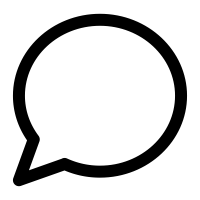 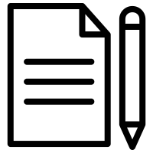 Organise
Big Question
Explain
Practise
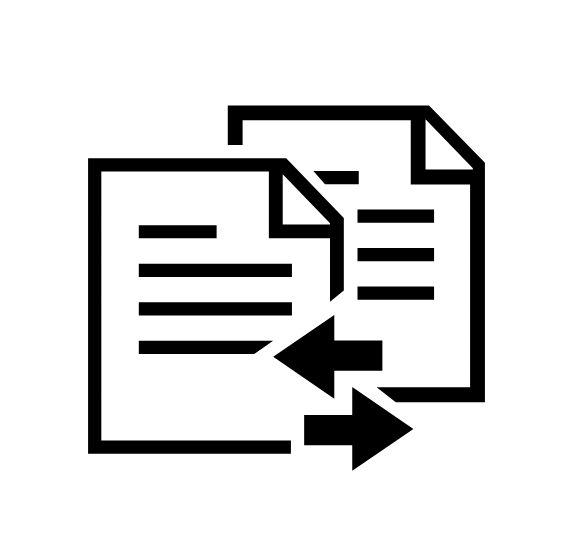 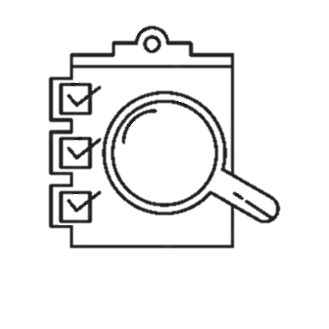 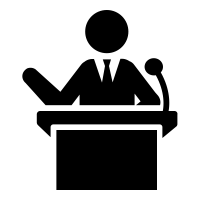 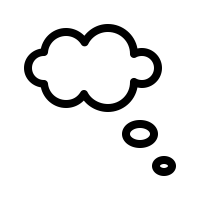 Reflect
Compare
Present
Evaluate
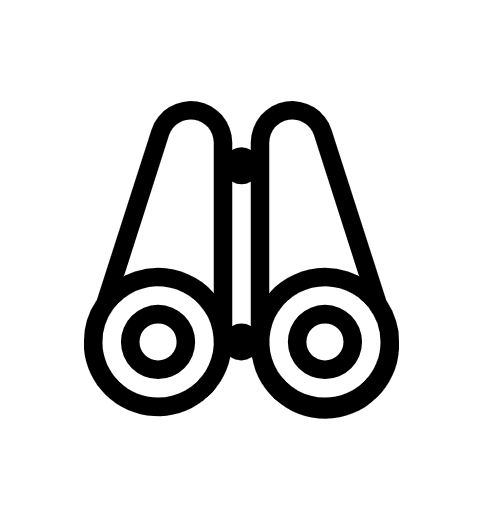 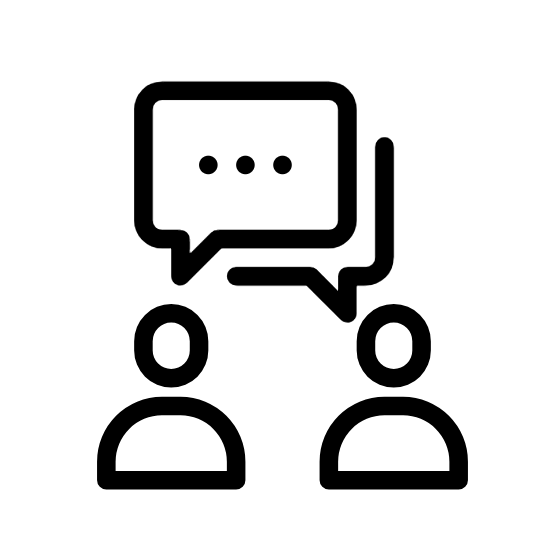 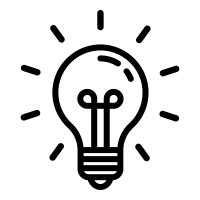 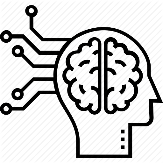 Discuss
Connect
Activate
Predict
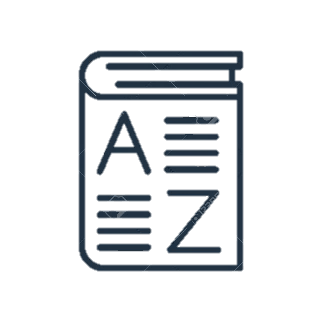 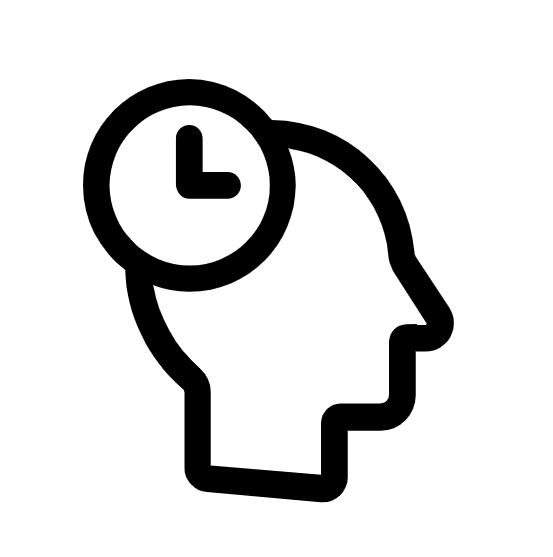 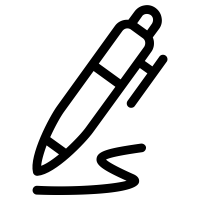 Vocabulary
Summarise
Recall
Editable reading ruler
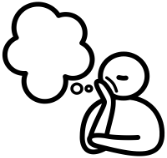 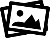 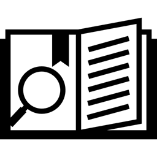 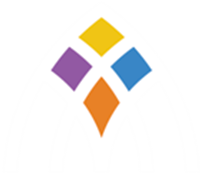 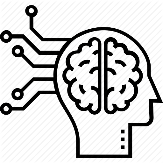 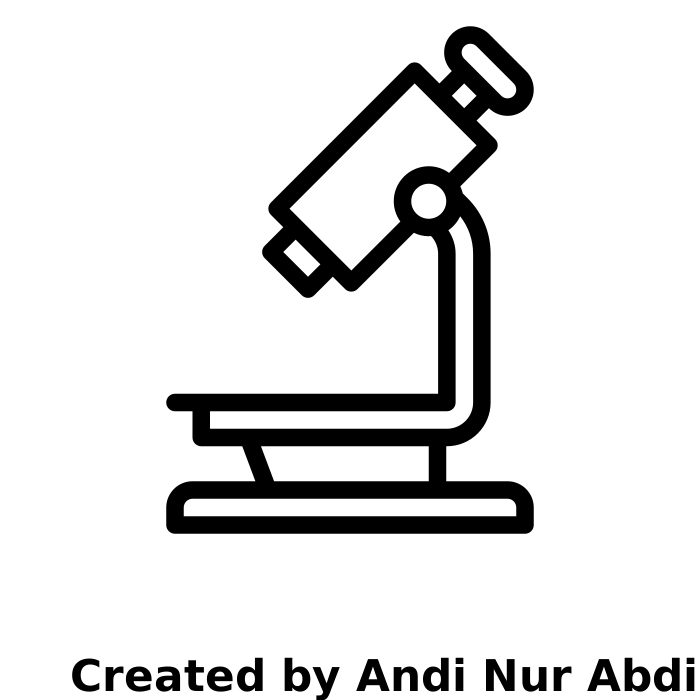 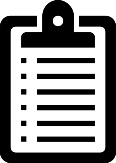 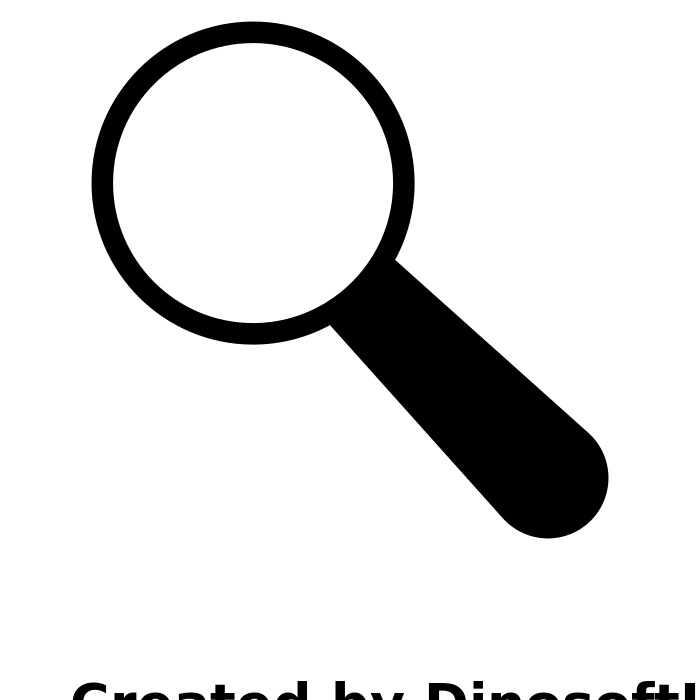 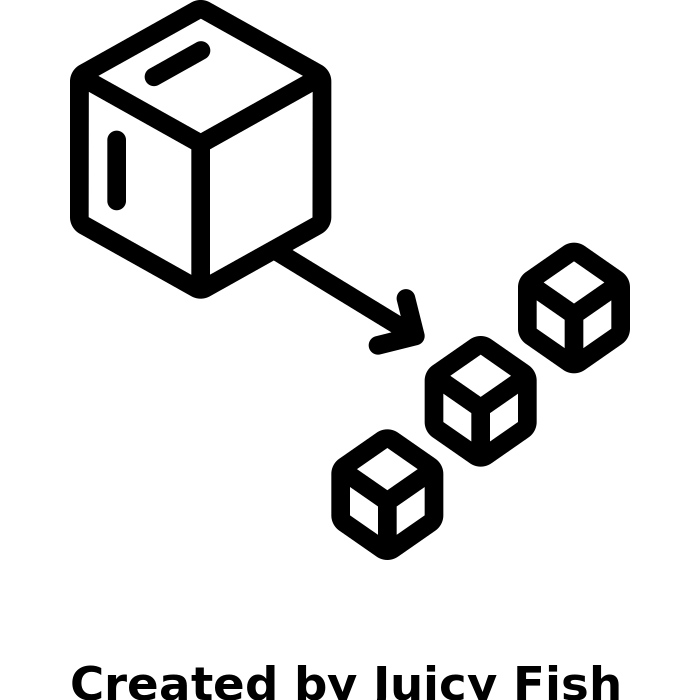 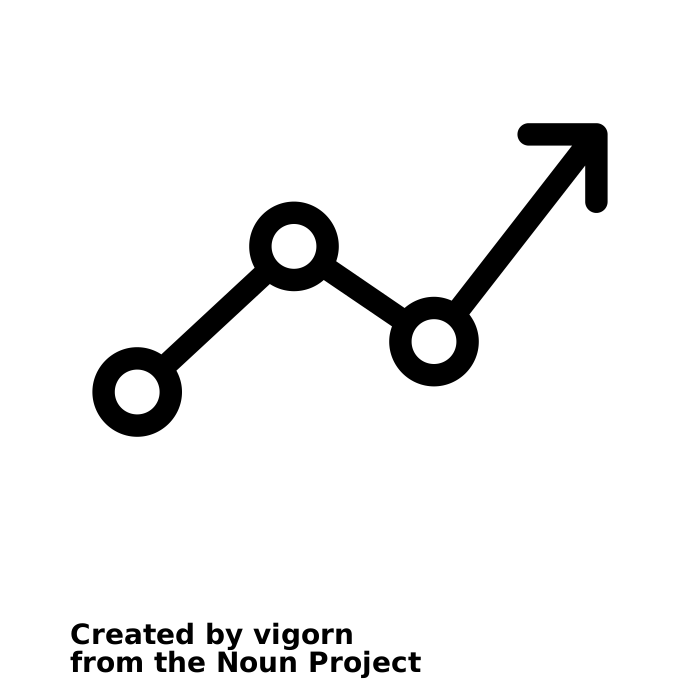 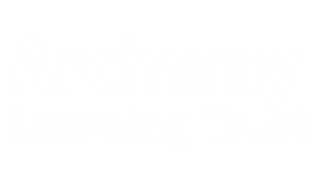 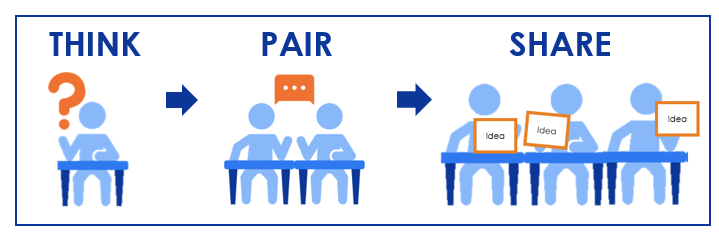 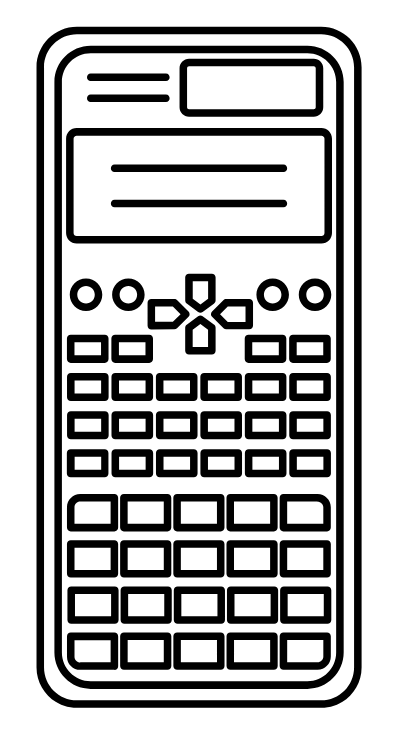 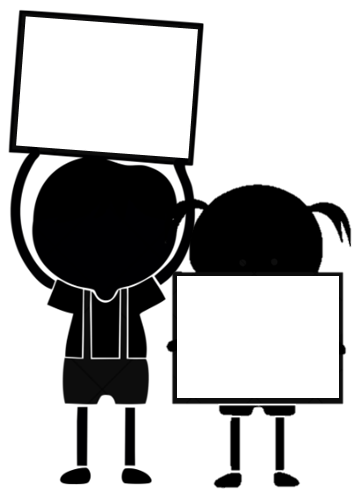 A
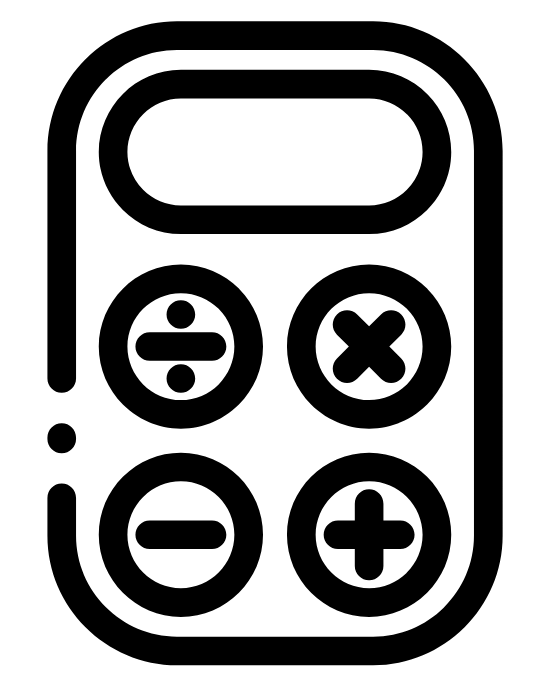 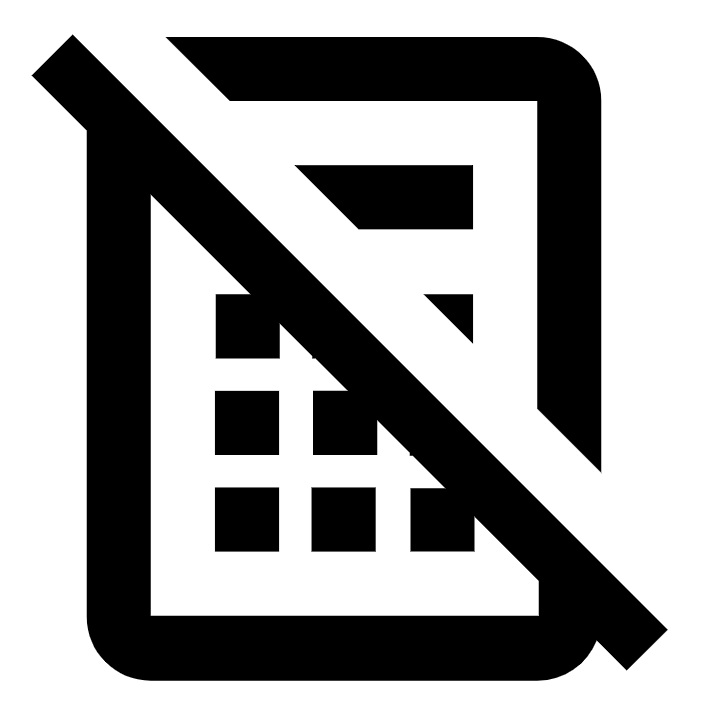 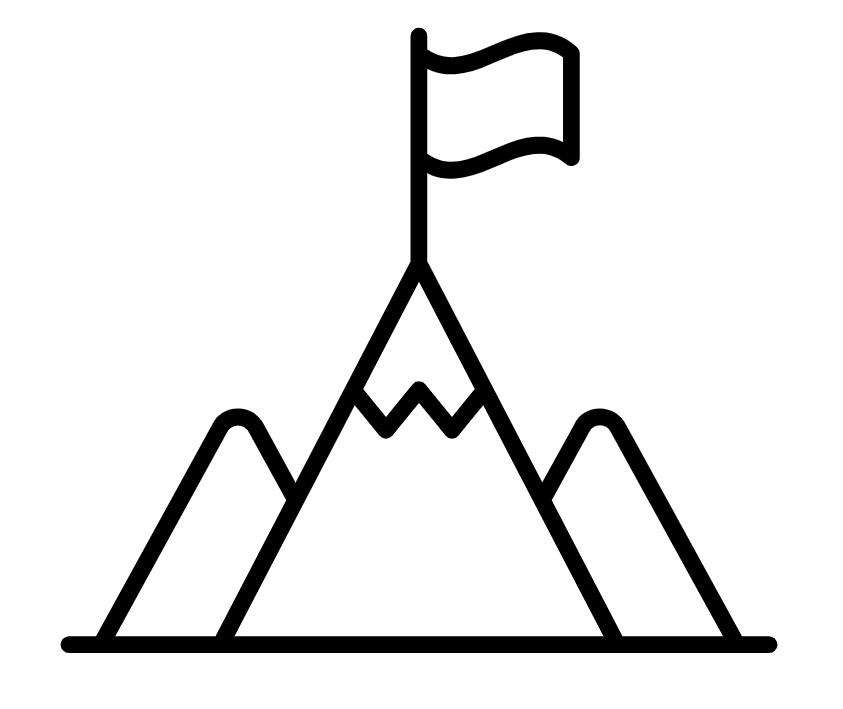 B
LESSON TITLE: Finding the nth term of a Quadratic sequence
Linear Sequences Revision
6
3
9
12
15
20
11
8
14
17
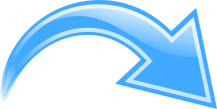 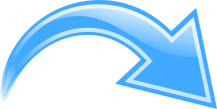 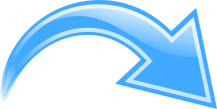 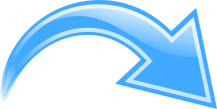 +3
+3
+3
+3
These are called the first differences
This sequence is the three times table add five
3n
+ 5
What is the nth term?
2
4
6
8
10
10
16
8
12
14
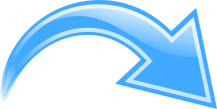 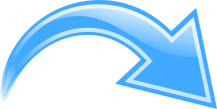 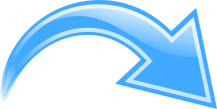 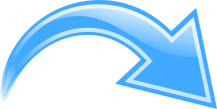 +2
+2
+2
+2
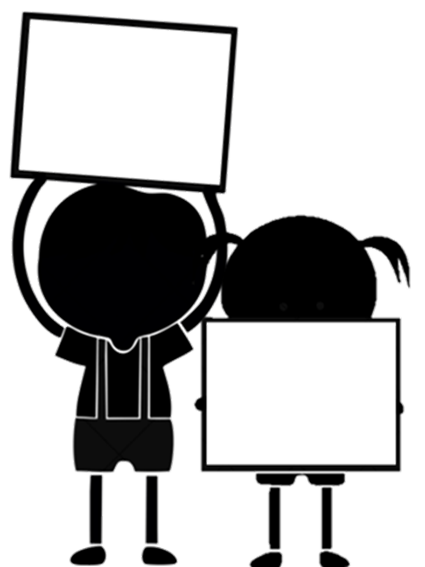 2n
+ 6
What is the nth term?
10
20
30
40
50
18
48
8
28
38
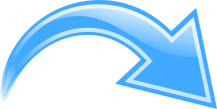 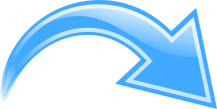 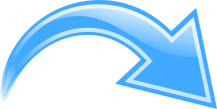 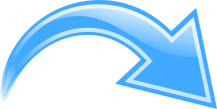 +10
+10
+10
+10
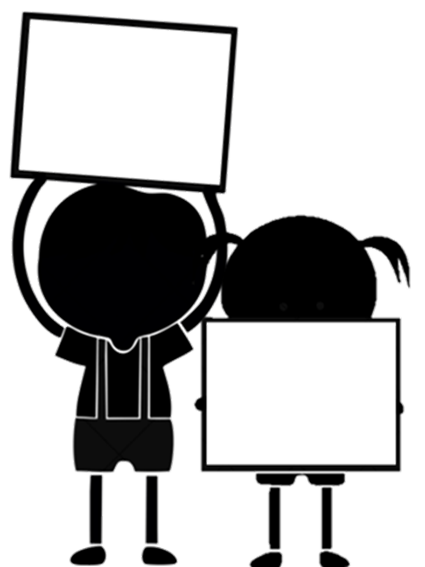 - 2
10n
What is the nth term?
-10
-20
-30
-40
-50
-2
-32
8
-12
-22
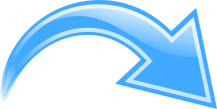 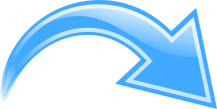 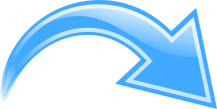 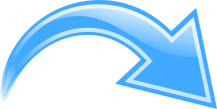 -10
-10
-10
-10
+ 18
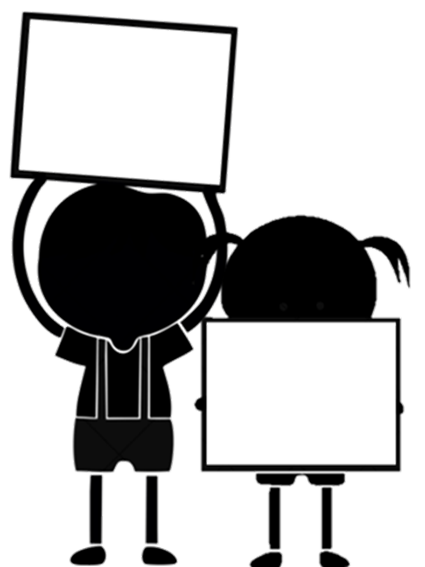 -10n
What is the same? 
What is different?
What is the nth term?
25
16
4
1
9
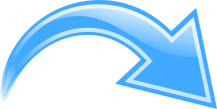 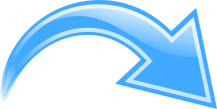 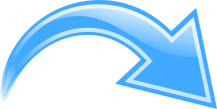 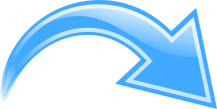 These are called the first differences
+5
+3
+9
+7
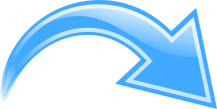 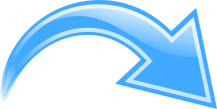 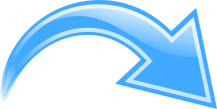 These are called the second differences
+2
+2
+2
25
16
4
1
9
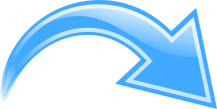 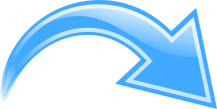 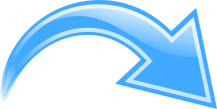 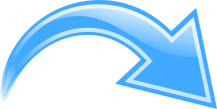 +5
+3
+9
+7
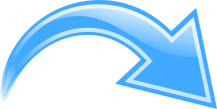 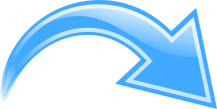 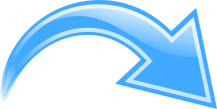 +2
+2
+2
32
2
18
8
50
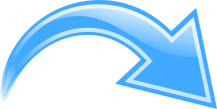 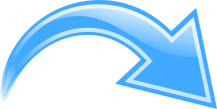 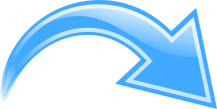 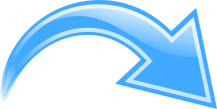 +10
+6
+18
+14
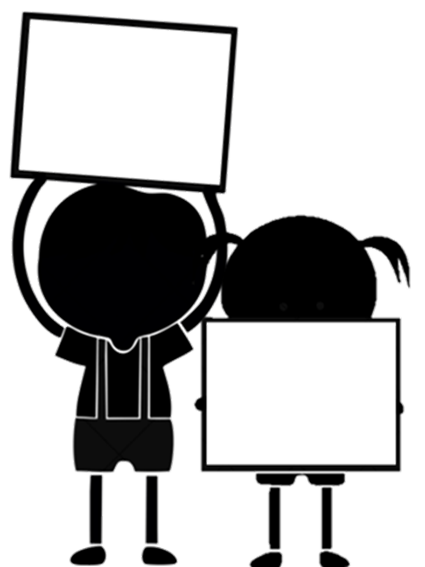 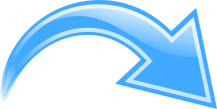 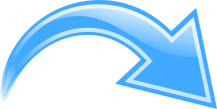 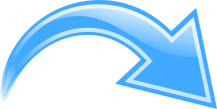 +4
+4
+4
75
48
3
27
12
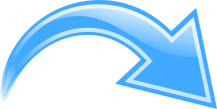 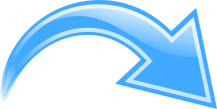 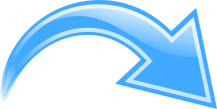 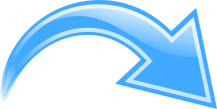 +15
+9
+27
+21
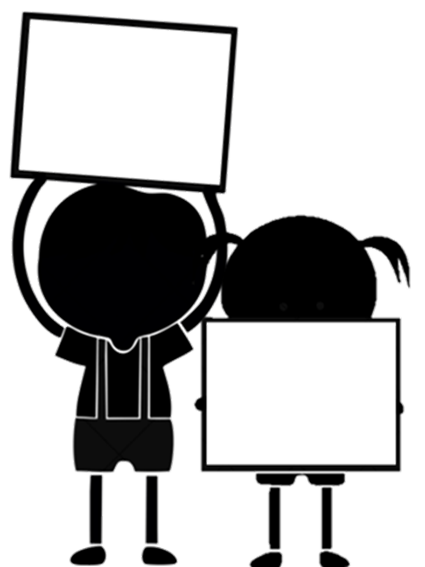 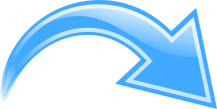 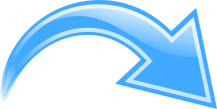 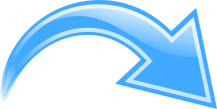 +6
+6
+6
160
250
10
90
40
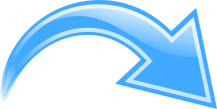 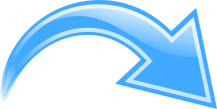 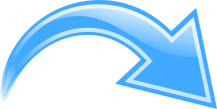 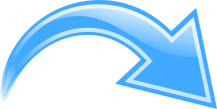 +50
+30
+90
+70
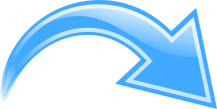 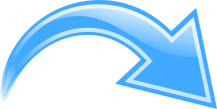 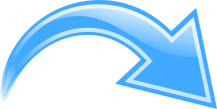 +20
+20
+20
What is the nth term?
125
5
45
20
80
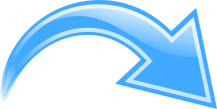 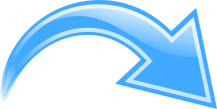 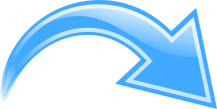 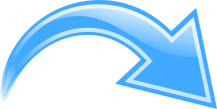 +25
+15
+45
+35
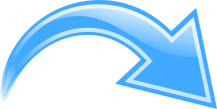 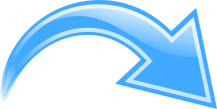 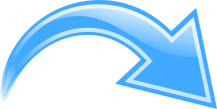 +10
+10
+10
What is the nth term?
127
7
47
22
82
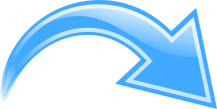 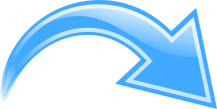 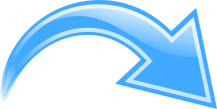 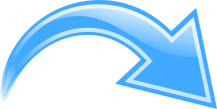 +25
+15
+45
+35
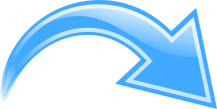 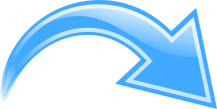 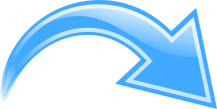 +10
+10
+10
What is the nth term?
80
125
5
20
45
127
7
47
22
82
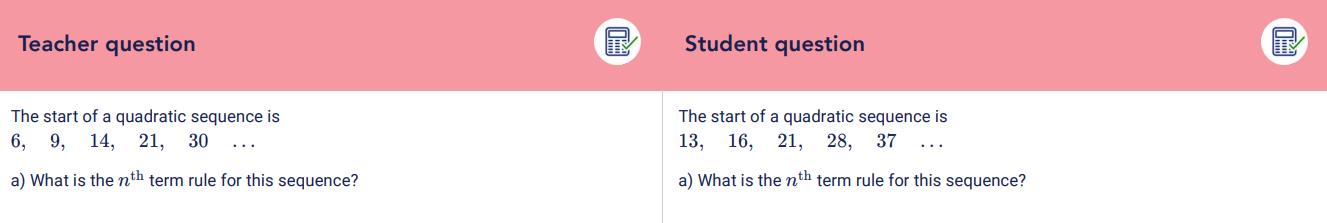 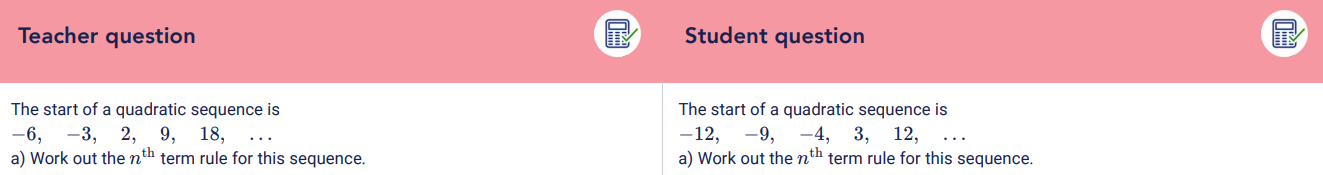 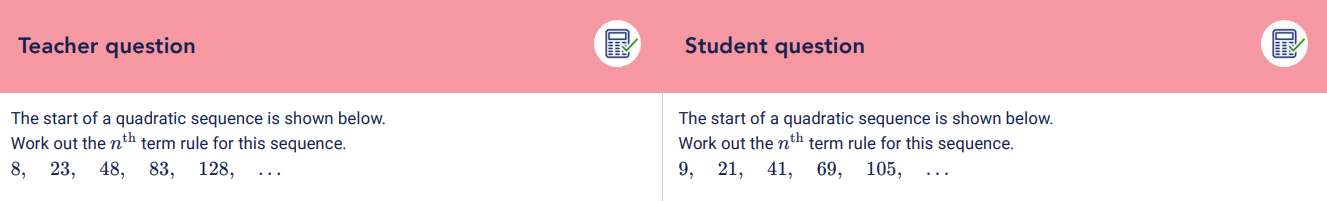 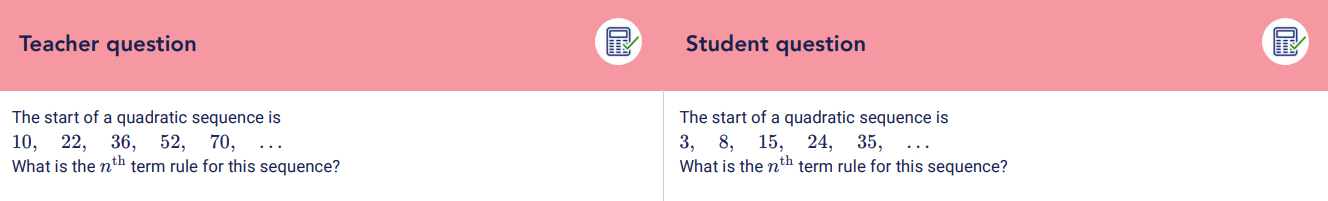 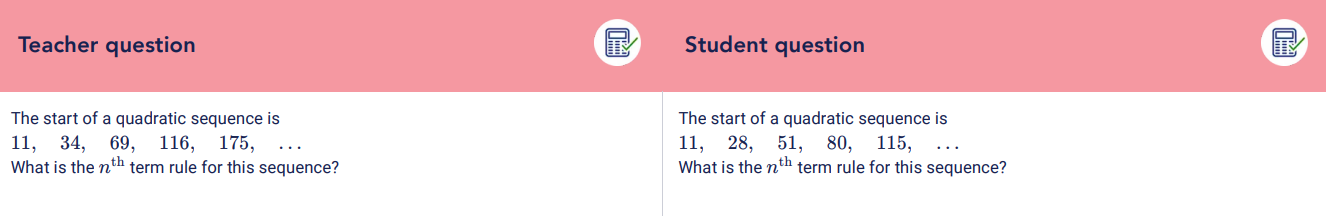 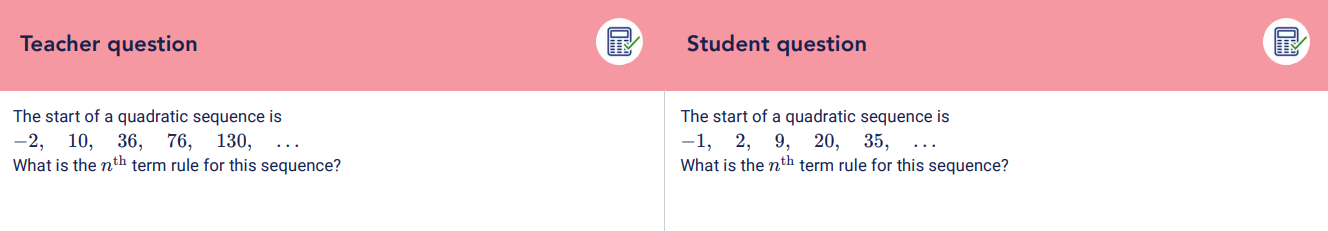 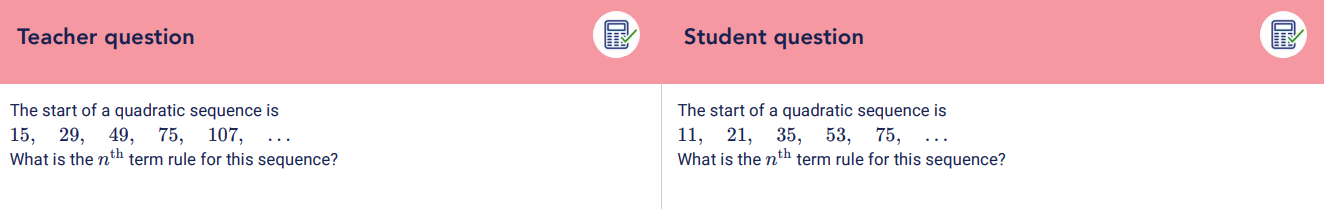 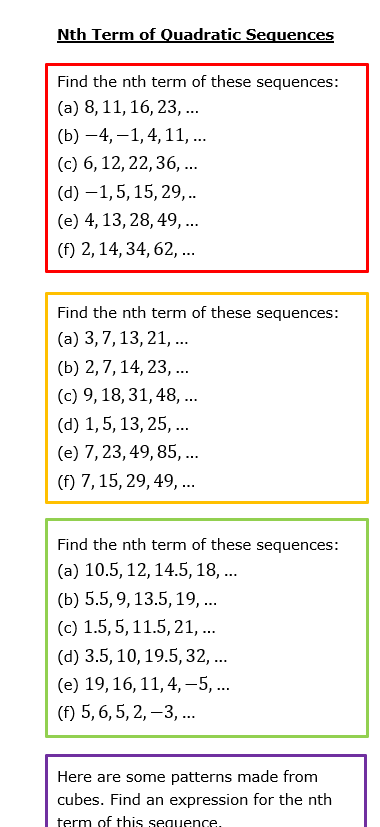 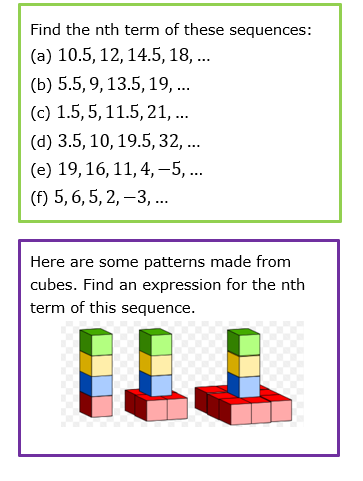 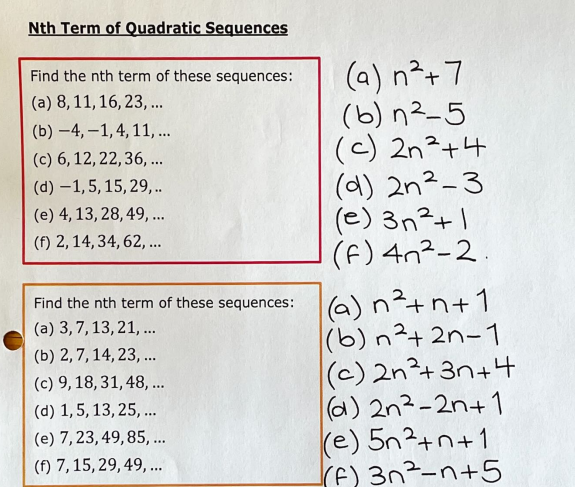 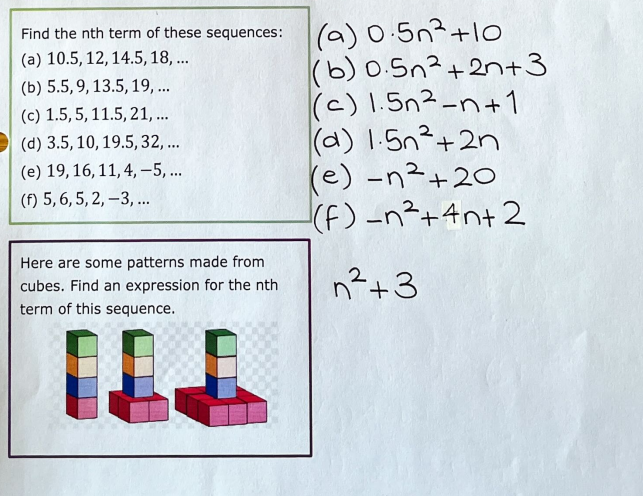 EXAM QUESTION
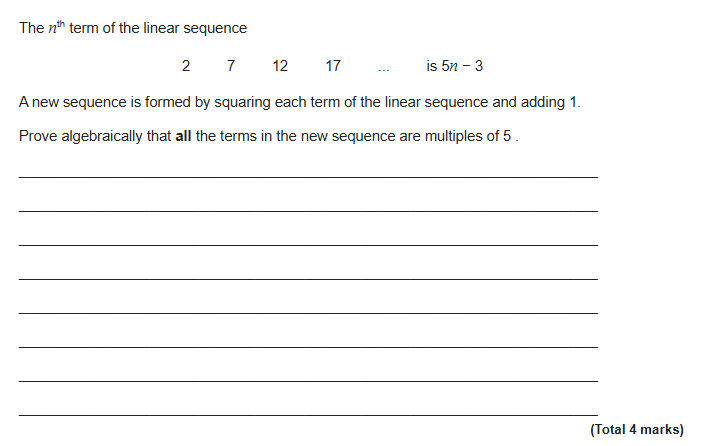 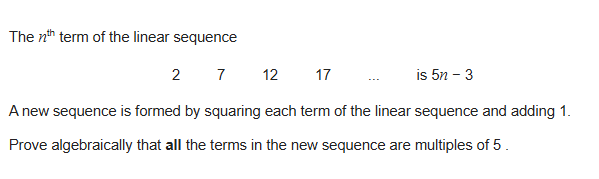